C6200-Biochemické metody
08B_Atomová spektroskopie

Petr Zbořil
Možnosti absorbce
Atomy resp. ionty
Jednoduché částice, žádné vazebné elektrony
Počet energetických hladin je omezen
disperze nevýznamná
Dovolené přechody dány
m = 0, 1, 2 ..., l = 1, ml = 0, 1
kvantová čísla m hlavní, l orbitalové, ml magnetické 
dle složitosti elektronového obalu
Energetické hladiny a přechody
Výběrová pravidla omezují 
počet hodnot  ν, linie jsou ostré
čarové spektrum
ΔE = h ν, ν = R.c(1/n2 – 1/m2) 
R = Rydbergova konstanta 
(1,097 373 177 107 m-1) 
m, n = hl. kvant. čísla

n – konečná  m – výchozí
ΔE  0 – emise
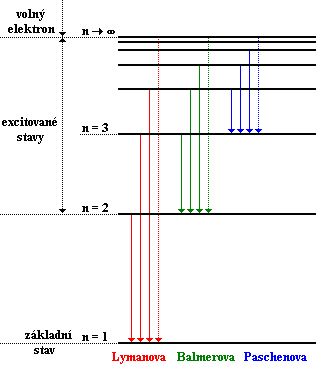 Způsoby měření
Absorpce x emise (excitace jiným zdrojem – tepelně – plamen, oblouk)
Absorpce stejných ν jako může emitovat (Kirchhoff).
AAS x AES
Absorbce a emise záření
Schema AAS
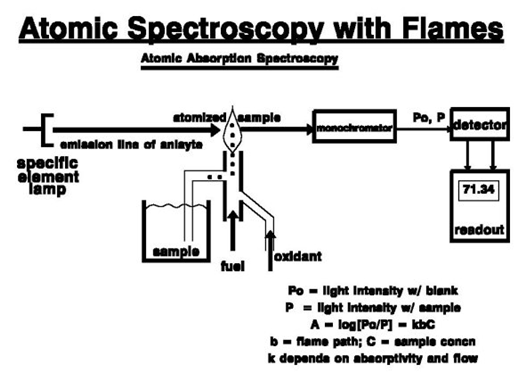 Zdroje záření
Monochromatické světlo, jednoúčelové

Výbojka s dutou katodou

Laser
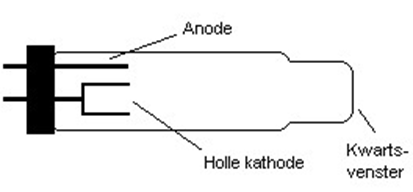 Atomizace plamenem
Roztok rozprášen v plameni
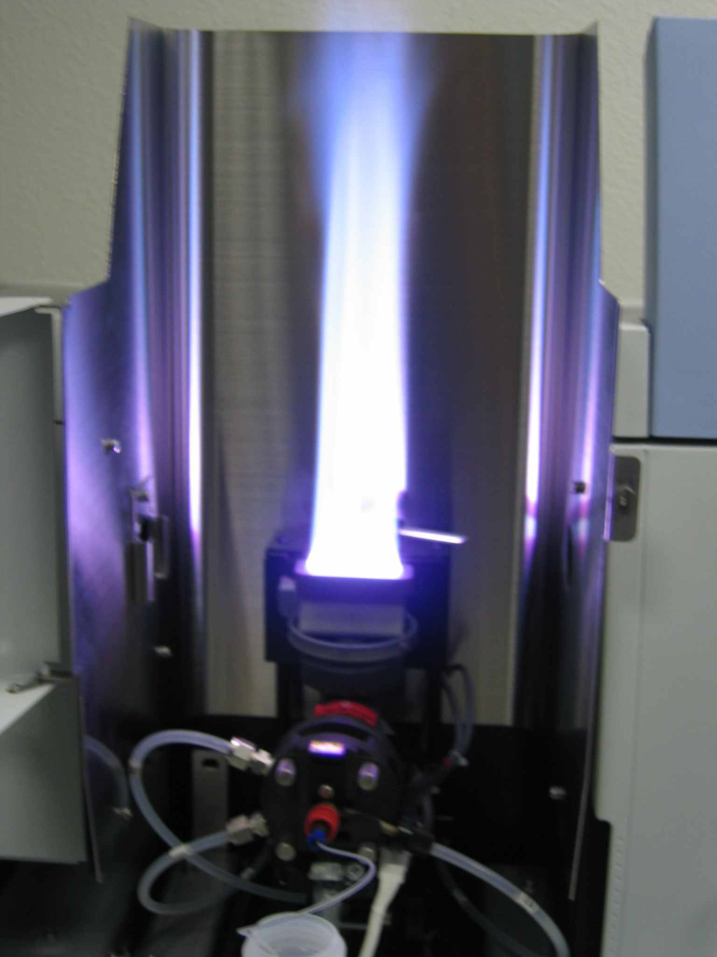 Hořák Acetylen-N2O
Atomizace – grafitová pícka
Atomizace – ICP
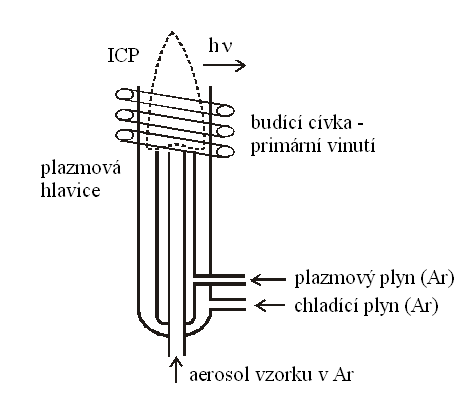 Užití V klinické biochemii nejčastěji Na, K, Ca, Mg, dále Cu, Zn, popřípadě Fe (výjimečně další)
Korekce
Eliminace záření
plamene
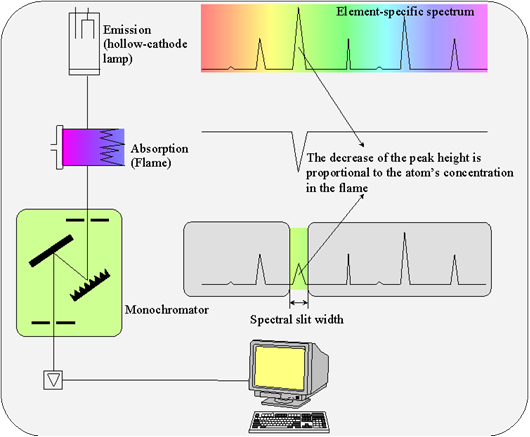